MIND YOUR E-TONE WITH ME
LES CLEFS D’OR EDUCATION SYMPOSIUM
ALEXANDRA ZILOVIC
SENIOR VICE-PRESIDENT
ELS EDUCATIONAL SERVICES, INC.
OVERVIEW
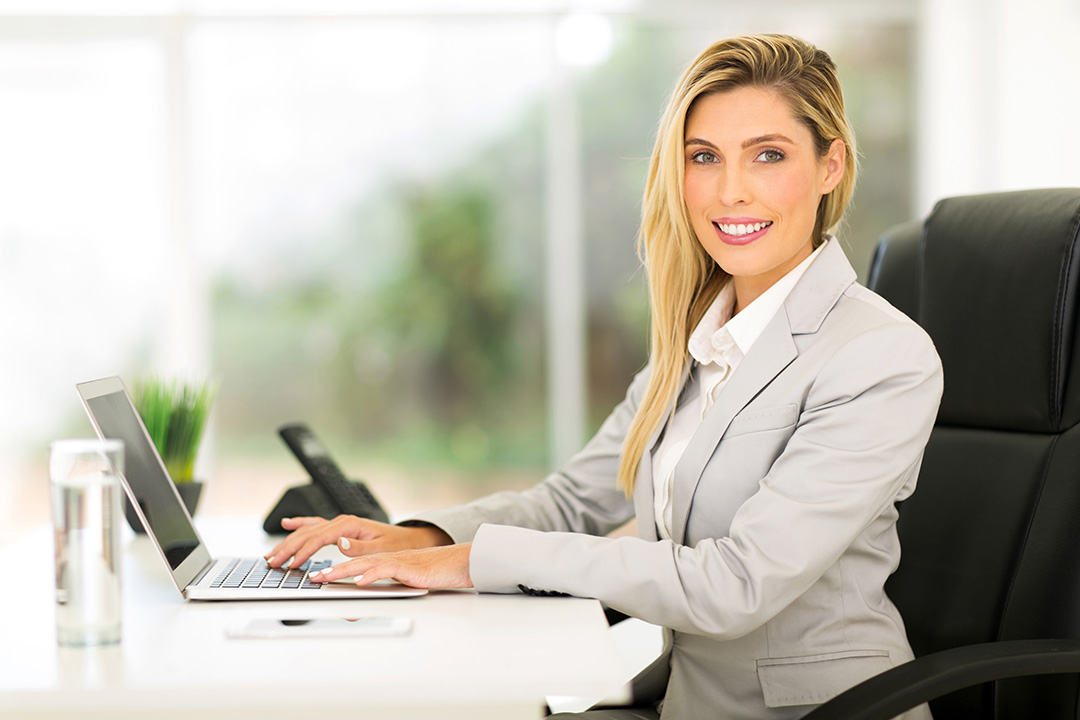 EFFECTIVE e-WRITING FOLLOWS RULES AND CONVENTIONS
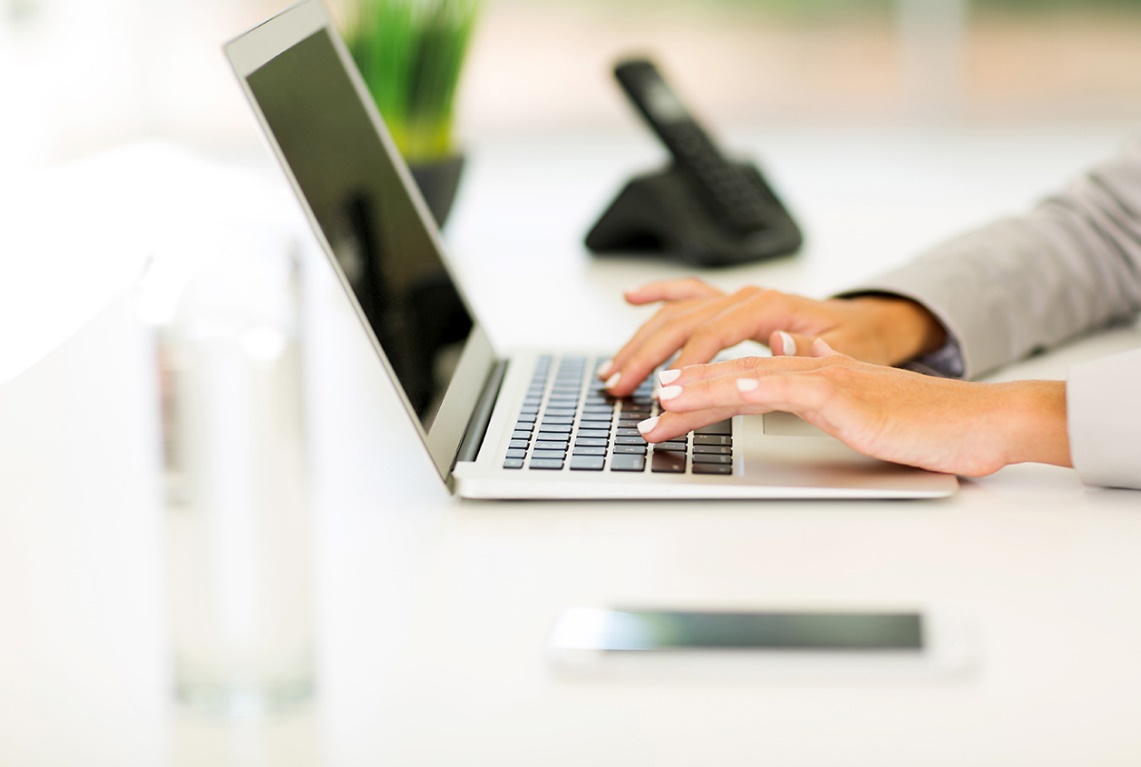 PROFESSIONAL e-WRITING IS FORMAL, CORRECT, AND FOCUSED ON THE MESSAGE
That writer does the most who gives his reader the most knowledge and takes from him the least time.
[Speaker Notes: Quote:  Charles Caleb Colton (British writer and eccentric)

Leaders in any industry must communicate information efficiently and effectively for continued success individually and orgnaizationally.  
When writing, whether to a guest or to a coworker or supervisor, it is important that the message meets expectations in terms of content, tone, and timeliness
As a leader, it is also important that in every medium of written communication, the writer controls the message
Effective written communication is composed for a specific audience
It conveys both practical information and emotional information … but it should convey only what the writer intends]
RATIONALE
THE MEDIUM
THE MESSAGE
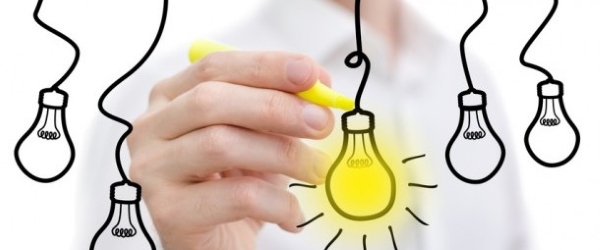 APPROPRIATE
EFFECTIVE
ACCURATE
E-MAIL
TEXT
SOCIAL MEDIA
[Speaker Notes: 1:  Text has replaced the telephone and in-person conversation as the dominant mode of communication globally
Most communication is done via e-mail, text message, or social media platforms

2:  Crafting appropriate, effective text messages that convey accurate information is crucial, especially in a global industry
The potential for misunderstanding is greater in text than in-person
No body language, tone of voice, inflection to aid in communication
Effective professional writing is clear, concise, and accurate, but also emotionally appropriate and representative of the sprit and the culture of the organization for which the writer works

Quote:  “Email Statistics Report, 2013 – 2017”  (2013).  The Radicati Group]
INTENDED MEANING
PERCEIVED MEANING
WHAT THE WRITER THINKS THE MESSAGE SAYS
WHAT THE READER THINKS THE 
MESSAGE SAYS
[Speaker Notes: The perceptions, attitudes, and experiences of the sender and the receiver are different
Leads to miscommunication because of interpretation
messages are interpreted in ways that we can’t anticipate because of background, culture, language, and a host of other variables]
FORMAL WRITING
RULES
CONVENTIONS AND EXPECTATIONS
AUDIENCE
TIMING
[Speaker Notes: Professional Writing is formal writing

1:  Conventions:   Address, closing, full words
The salutation is a disappearing in many modes of written communication, but it is still appropriate for email and texts from business professionals
The salutation conveys respect for the medium and for the person reading
The level of formality can be adapted for different circumstances; “Dear” with last name is most formal
Closing – must also be appropriate for the audience/recipient
Warm regards is very common and nicely formal; regards, best regards, sincerely are acceptable
Once a relationship has developed Thanks, Best, Yours may be appropriate (and it adds a bit of personal touch)
Brevity—most people won’t read, and don’t expect to have to read, a wall of text; meet expectations … 5 sentences is just the right length for most emails and it’s shorter than that for text and social media (Some marketers suggest that no more than 50 words is the right length!)


2:  Expectations and Audience:  Understanding professional and communicative expectations is integral
Spell checking, editing, and proofreading are always required
Framing your email messages for the audience takes into account their status, linguistic abilities with the your language
Know as much as you can about the person to whom you’re writing
3:  Timing:  the timeliness of delivery is conveys your attitude and your professionalism
Prompt delivery and follow up are essential in conveying both your service-oriented attitude and professionalism
Intermediate messages are also helpful
If a request or service is taking more time than expected, or ambiguity exists in regards to reservations, bookings, these messages reassure yoru guests
Establishing a consistent and helpful presence through writing is often greatly appreciated]
FORMAL WRITING
ELEMENTS
SUBJECT
SALUTATION
OPENING
KEY MESSAGE
CLOSING
SIGNATURE
GRAMMAR
GRAMMAR IS MORE THAN RULES … IT ALLOWS US TO UNDERSTAND WRITTEN COMMUNICATION
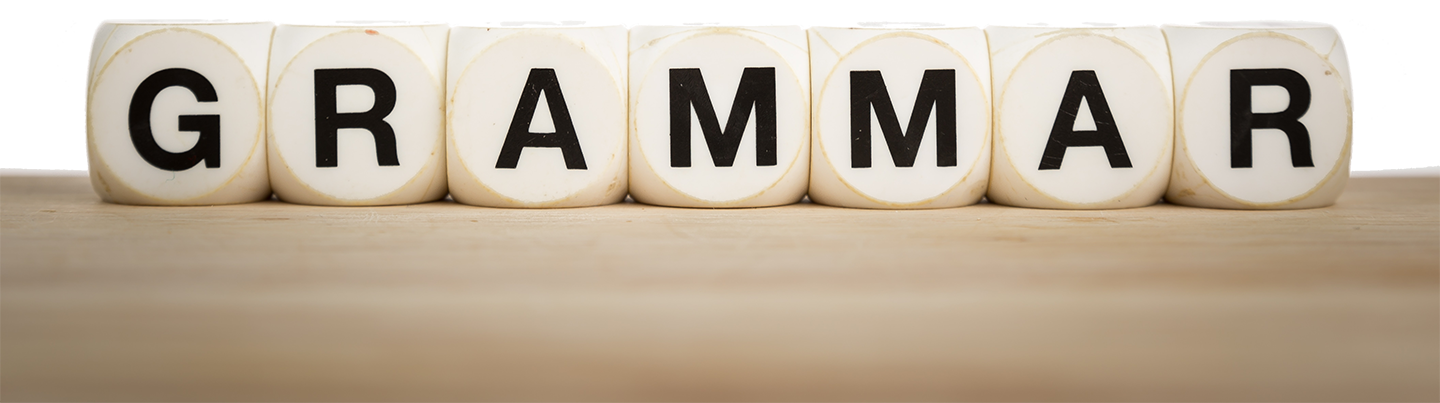 [Speaker Notes: Grammar is often thought of as the arbitrary system of rules that give fussy people an opportunity to point out our flaws …
Grammar is more than rules
Grammar is language of its own that allows us to understand how written communication works; yes, it is about correctness, but it is also parts of speech, tense, structure, and punctuation
When we learn how words function together to create meaning, we can compose more effective, professional messages
Written communication, in any language follows rules not because they are designed to confuse us, but because they are part of shaping the meaning of what we write
A professional concierge should have mastery of the grammatical rules of the primary language at his/her property]
PUNCTUATION
PUNCTUATION CREATES ORGANIZATION AND CLARITY
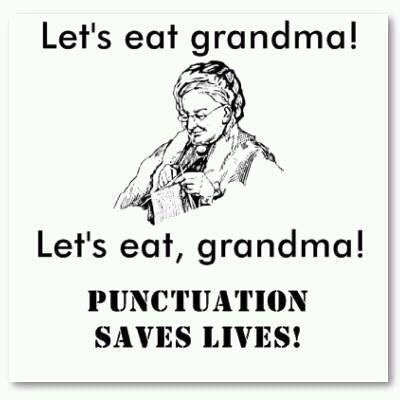 PUNCTUATION SAVES LIVES
[Speaker Notes: Punctuation marks are the signposts in language; they instruct us in how to read written messages   *** Commas save lives is a common phrase, often attached to a meme or graphics with humorous 							sentences attached … for instance “Let’s eat Grandma” vs. Let’s eat, Grandma”
First, they organize sentences into manageable pieces for easy apprehension
Punctuation marks also create structure within sentences so that readers can make sense of different parts
Clarity is a function of organization and structure; simple sentences require less punctuation and are easier to read
However, proper punctuation makes long sentences clearer and complex messages simpler
In English there are fourteen punctuation marks—mastery of each is important when writing formal communication, and also in less formal communication.  
Differences between a full stop (period) and an exclamation point may be used as an example.  
Punctuation creates meaning, but it can also lead to misunderstanding if used incorrectly; for instance, the lack of commas in the picture.]
CONTROL
CLARITY
BANISH SLANG, JARGON, IDIOM, AND EUPHEMISM
USE CONCRETE, SPECIFIC WORDS
AVOID TERMS  AND PHRASES THAT ALLOW FOR INTERPRETATION
[Speaker Notes: Clarity is a function of brevity, organization, and standard words and usages.
Slang words are both unprofessional and potentially confusing, especially for diverse guests
Argot, or the jargon of your profession or group, is also confusing people; while hospitality has its own language, it’s important to remember that it isn’t one spoken by most of the people you’ll write to
Idioms, or expression that have a figurative meanings, are often lost on those who don’t natively speak the language of your composition:  
‘A dime a dozen” “Bite your tongue” “Between a rock and a hard place”
Euphemism are expression used to avoid saying something outwardly unpleasant, harsh, or blunt … while they are often intended for written to elide the reader’s potential discomfort, they can be confusing if one isn't familiar with the usage
Some common English euphemisms that you may know:  “Early retirement” vs “fired”; “pre-enjoyed” vs. “used”  “adult beverages” vs beer or liquor “economical with the facts” instead of liar

Standard Spelling:  It is tempting to use short cuts, abbreviations, and text speak, but the professional must always consider the audience
Abbreviations, acronyms, and other short cuts to spelling are both informal and potentially confusing.
If one doesn’t know the audience well, it is always better to err on the side of clarity … even if this adds words to an otherwise brief message

Control is about saying what you mean precisely:  Words all have denotative meanings, or literal meanings that most agree upon … these are the meanings we want to impart in our writing.
Concrete specific words are best; hedges and temporizing weakens your message (never say about, maybe, perhaps, etc.)  If you’re uncertain, wait to write until you’re certain about things like times, availabilities, etc.
Connotative meaning is the emotions or feelings that might be associated with certain; it is best to avoid these as much as possible (cheap instead of inexpensive; skinny vs thin;]
EMOTIONAL CONTENT
TONE
DICTION
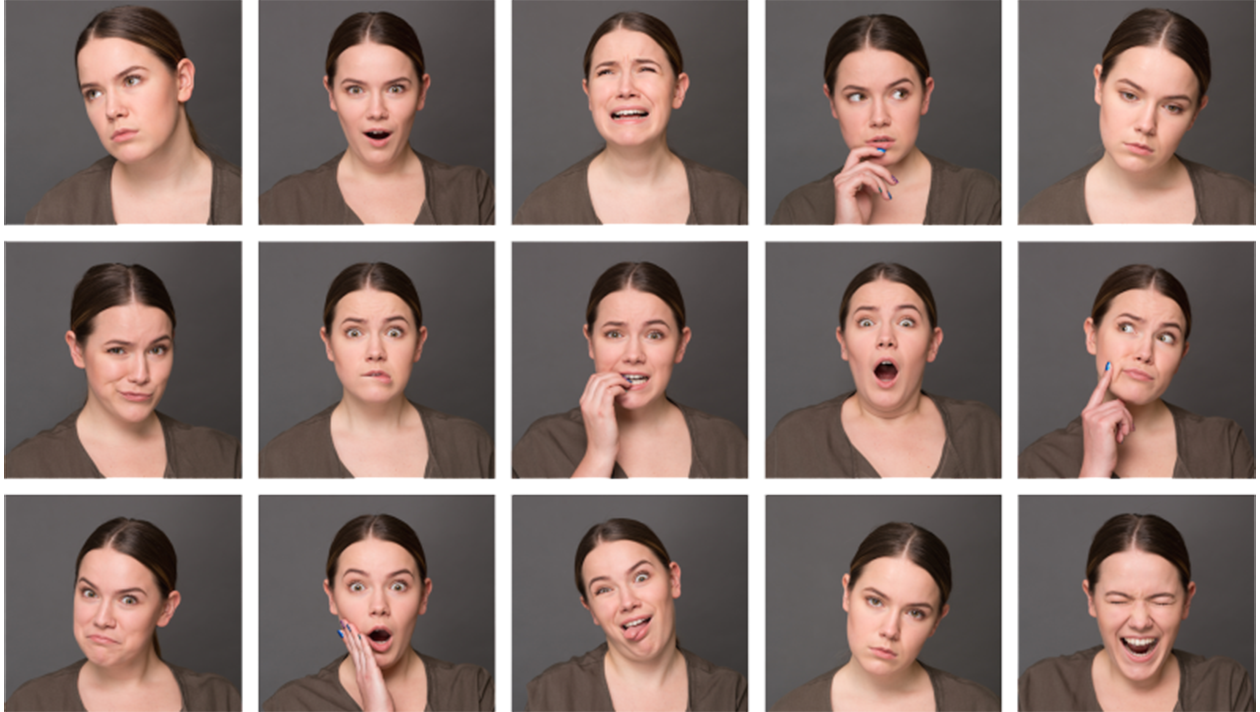 CHOICE
INTENTION
EMPATHY
ATTITUDE
SOUND 
FEEL   
INTERPRETATION
[Speaker Notes: Written message lack signifiers like tone of voice, facial expressions, and body language
Tone is written into your messages and will be read onto your messages
Diction, or word choice, conveys emotional content; if a writer is practiced in choosing the right words, his/her message conveys what it is intended
Mastery of diction does not require a large vocabulary (though that helps)
Word choice is about understanding things from the audiences (or guests) perspective and choosing neutral words without excessive connotation

If word choice is poor, the writer runs the risk of his message having emotional content read onto the it that is unintended, and potentially disastrous
Example:  “If you don’t get there by 1:00p.m., you’re not going to get a table” (How does this sound?)
Counter Example:  “It would be best to arrive by 1:00p.m. to ensure seating.”  (How is this better?)
The differences here are in tone, and tone is how we measure emotional content of writing.  
Conversely, leaving out certain words can have the same effect!
Personality, warmth, and empathy that may be apparent in conversation are much more difficult to render in writing
Don’t leave personal connection or positive emotion out of your writing (don’t be too professional or formal)
“it was so nice to speak to you last Friday.”
“I am very pleased that you’ve chosen to celebrate your anniversary with us”


Editing:  No message should go out without editing; ideally, you’ll give yourself at least an half-hour to an an hour to let the message settle, to let other people read, and then to edit before you send it out.  Your editing process should be meticulous … clarity, control and precision take time.]
BODY
BOOKENDS
LANGUAGE
LEAN FORMAL
TONE MIRRORING
SUBJECT LINE
SIGNATURE
PLEASANTRY
KEEP IT SHORT
STAY FOCUSED
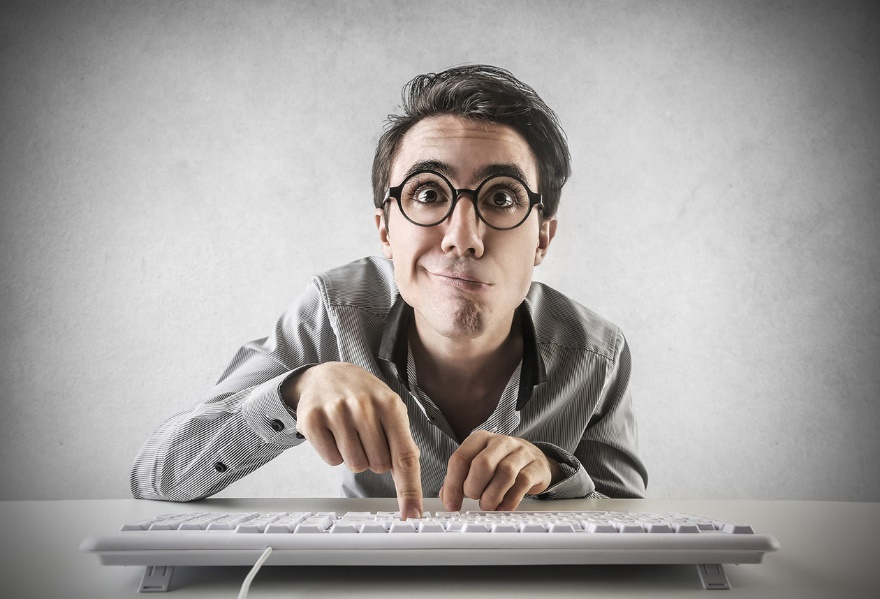 [Speaker Notes: Body:  1:  “I hope that this email finds you well”  “We’ve missed you since your last stay with us”
           2:   More likely to get responses from short emails with short sentences
           3:  Provide essential details and stay on message throughout; no extraneous information
Information
           1:  Subject line should clearly iterate what the email is going to be about
           2:  Signature is only essential contact info; does not contain quotes, slogans, or religious verse
	The reasons for this are many … not needed; unprofessional by way of being too personal; potential for offense, or at the very least, predisposes the receiver to think of you in a certain way that you can’t control
Language:
Simple clear sentences are best for any audience; recognize that many gust are international travelers who may not natively speak the language you use
Tone mirroring—allow subsequent emails to set the tone for the conversation … you may decrease levels of formality based on the replies from your recipient
Remember, however, that when in doubt, err on the side of formality

The key takeaways here are formality and convention; by using the appropriate level of formality in emails based on your property, and guest expectations, you not only communicate effectively, but establish your level of professionalism, provide quality service, and create a basis for clear and open communication that should result in in exceeding guest expectations.]
TEXT MESSAGES
Good evening Ms. Takashi.  Your dinner reservations for two at Bouchon are confirmed for 8:30p.m.  Please contact me should you have questions or concerns.
Brandee, Aria Skye Suites Concierge
Good morning Sir!
Tickets for 4 at the 7:30p.m. showing of KÀ are confirmed and waiting for you at will-call.  Best, Thomas, MGM Grand Concierge
NO ROOM AVAILABLE.  SORRY 
DINNER FIVE OKAY
[Speaker Notes: 1:  Who is this?
Always ask for permission to text guests; not everyone has a text plan, not everyone wants to receive texts; a foreign text without contact info may remain unread
2:  gr8 tix 4 2moro 
Be very careful with abbreviations/acronyms if you choose to use them at all.  
It is incumbent upon you, as the sender of the message, to know if your guest knows what those abbreviations mean
Informal communication like that above does nothing to enhance your professionalism or the receivers perception of you as one
3:  Dinner five okay.
Do your best to use complete sentences
Avoid negative words, as short, abrupt texts with negative words sound harsh
Always use please and thank you
Punctuate properly to avoid confusion
4: No room available.  Sorry 
Never send bad news in a text message – email, or better yet, call
Don’t change venues or times in a text message; the opportunity or misunderstanding is too great and there is potential that your guest won’t see the message until too late
Emoticons, while cute, are not professional; they are at once a juvenile sort of thing and also express that you facility with words and confidence in your tone are lacking

Text messages are quickly becoming ubiquitous, even in business to consumer communication; though there are many that still prefer an email, phone call, or even a letter, the contemporary professional will find that text is the preferred mode of communication for a growing number of guests.  Though the medium is seemingly casual, it is yet another opportunity to to communicate with the guest professionally and clearly an to make a positive impact on their experience.]
SOCIAL MEDIA
DISCUSSION
FACEBOOK
LINKEDIN
TWITTER
[Speaker Notes: FACEBOOK:  exposure, marketing, online discussions that provide guest input; helps you connect with the guest

LINKEDIN:  Connect with suppliers, colleagues, those with common professional interests; testimonials and reviews

TWITTER:  For guest outreach, feedback, branding, and internal communication

Each of these social media platforms has it’s own rules (twitter is 141 characters, for instance) but the fact remains that if you make use of them, you must consider that your audience becomes the entire world; it is more important than ever to maintain professional writing practices when communication on Social media.]
SUMMARY
PROFESSIONAL e-WRITING
CLEAR
	FORMAL, CONVENTIONAL, ORGANIZED, FOCUSED
CORRECT
	GRAMMAR, PUNCTUATION
EFFECTIVE
	APPROPRIATE, TIMELY, METICULOUS
Concierge KSAs
KNOWLEDGE:  CONVENTIONS; GRAMMAR;  STANDARD SPELLING
SKILLS:  ACCURACY; EDITING; AUDIENCE AWARENESS; DICTION
ATTITUDES:  TIMELY; ORGANIZED; PROFESSIONAL; AUTHENTIC
[Speaker Notes: Knowledge skills and abilities:  These are measures of competency in written communication, a sub competency of communication
These are found through the CONCIERGE COMPETENCY STUDY research
Concierge were surveyed, their responses measured, and these competencies discovered
Leading concierge indicated that these are most important for successful performance in this particular competency

These KSAs are concrete concepts that you may use to improve your performance]
CONFIDENT
MIND YOUR E-TONE
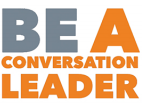 SHARE
#lcdedu
www.facebook.com/lesclefsdorintl	
www.facebook.com/tisoh
@LesClefsdOrIntl
@TISOH
@lesclefsdor	
@TISOH_SCHOOL
REFERENCES
DeArmond, M. J. (2006).  Clarity in Communication in Electronic Interoffice Correspondence.  	(Master’s Thesis).  Retrieved from Proquest.    EP26508.
Manzar, Tahir.  (2014). “Role of social media in business communication.”  LinkedIn.
Tan, C. L. ( 2015, April 15). “Mind your Email Manners; In business communication, it is 	important to observe some etiquette rules.”  Wall Street Journal, online.
Palmer, A.  (2014, March 21).  “Rules of email etiquette: The dos and don’ts.”  City A.M., pp. 23.